Read Before You Proceed:Instructions for Use & Legal Compliance
Legal Accessibility Requirements: 508 Compliance
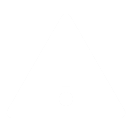 Only use tables when standard content delivery is insufficient, and never merge table cells.
Do not use screenshots or images of text items.  All text must be editable and not blur when the screen is zoomed in.
Avoid using “Smart Art” or the “Design Ideas” tool.
Do not repurpose slide title boxes for any other use.
Do not use multiple spaces, empty paragraphs, or strings of tabs to visually adjust your content, as every such repeated character must then be manually stripped from all slides before posting.  Instead:
Use soft returns to bump content to the next line in lieu of spaces (Shift + Enter)
Manage paragraph spacing and tabs in the “Paragraph” panel.
Every image or visual element used must either have alternative “alt” text applied or be marked as “decorative”. 
Alt text translates visual information into verbal information, which is read aloud in screen readers, while items marked “decorative” are skipped.  
This step is required to deliver the full message provided by any graphics.
The person who laid out the content should also provide that alternate information to ensure their message stays intact.
Learn about the new innovative features!
Please watch this webcastbefore using this template.
https://vimeo.com/370983870/2afa9e8306
(Ctrl + Click to open link)
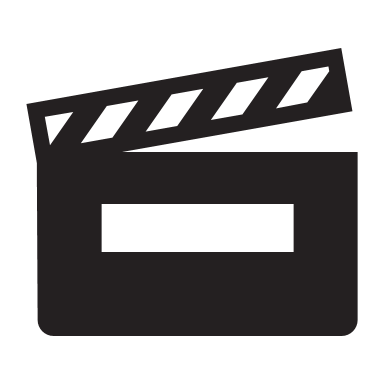 Duration: 6 minutes
1
Closing Plenary: Apprenticeship and the Future of Work
H-1B Apprenticeship Virtual Convening
October 23, 2020
Today’s Moderator
Maya Kelley
Program Manager
DOL-ETA, Division of Strategic Investments
3
Today’s Panel Moderator
Beth Brinly 
V.P. of Workforce Innovation
Maher and Maher
4
Today’s Speakers
Julian Alvarez
Labor Commissioner
Texas Workforce Commission
Rebecca DeMatteis
Program Administrator
ApprenticeOhio
5
Your Perspective on the Future of Work
How are your grant-funded programs anticipating and adapting to the future of work?
We’re still learning about what we mean by “the future of work.”
We’re strengthening business and industry sector partnerships so we are among the first to hear about shifts in technology and skill needs.
We’re anticipating shifts in technology and skill needs and helping to shape the future of work.
Other: Share in the chat!
Please select all that apply!
6
Setting the Stage
Apprenticeship Expansion and Future of Work
7
Apprenticeship Expansion
What role does apprenticeship play in your state’s broader skills agenda?  What has been the focus of your apprenticeship expansion efforts in the last few years?
8
Apprenticeship and Economic Recovery
What does the path to economic recovery look like in your state?  What role will apprenticeship – and the continued growth of apprenticeship – play in that recovery?
9
Adapting to Virtual Work and Learning
How have education and workforce development systems adapted to the increased demand for virtual work and learning we’ve seen over the last six months?
10
Advancing Technology
What advancements in technology are you seeing employed in your apprenticeship programs that are supporting apprentice success?
11
Partnerships and the Future of Work
Apprenticeship expansion is a collaborative effort.  How are you collaborating with sponsors and intermediaries in your state?  What do you want invested apprenticeship partners like the grantees here today to know about how you are supporting their efforts and opportunities to expand/deepen partnering efforts?
12
Thank You!
Need help?  Email: Support@workforceGPS.org
_